Eksoten KARITA-hanke
Kotona Asumista Rohkeasti ja Itsenäisesti Teknologian Avulla 2021-2022
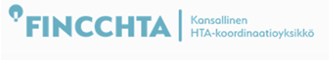 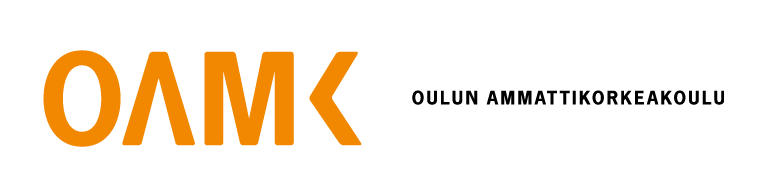 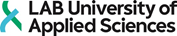 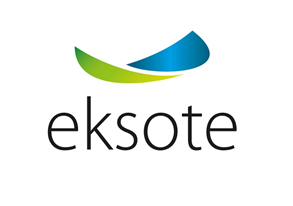 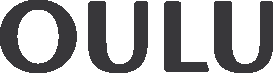 Hankkeen päätavoite
Päätavoitteena on teknologiaa hyödyntäen vähentää 
	sote-palvelujen tarvetta ikäihmisten palveluissa ja siirtää säännöllisten palvelujen tarvetta.
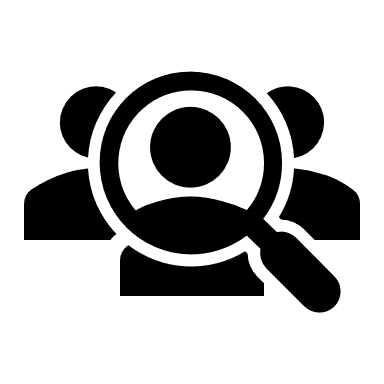 Etsitään uusia vaikuttavia teknologisia ratkaisuja:
Mm. digitaalisten palvelujen, tekoälyn sekä robotiikan kokeilujen kautta. 
Tavoitteena on tukea kuntalaisten ja heidän perheidensä kotona asumista, jotka eivät ole säännöllisen palvelun piirissä, mutta riski palveluiden tarpeeseen on kohonnut.
Lisäksi etsitään kotihoidon asiakasta, hänen omaisiaan ja sosiaali- ja terveysalan ammattilaista hyödyntäviä ratkaisuja kotiympäristöön.
Tavoitteet työpaketeittain
TP 1: Säännöllisen palvelutarpeen ja asiakkaan toimintakyvyn sekä terveyden heikentymisen ennaltaehkäisy ja ennakointi sekä itsenäisen kuntoutumisen tukeminen.
TP 2: Nykyisen teknologia-koordinaatio-yksikön toiminnan vahvistaminen, uusien sote-ammattilaisroolien - ja teknologian käytön toimintamalli luonti osaksi ikäihmisten palveluja sekä laite- ja apuväline-hallinnan ja –rekisterin kehittäminen.
TP 3: Lisätään sosiaali-ja terveydenhuollon ammattilaisten hyvinvointiteknologia osaamista asiakastyössä.
TP 4: Matalan kynnyksen neuvonnan kehittäminen, Teknologisten ratkaisujen esittelypiste (Show room).
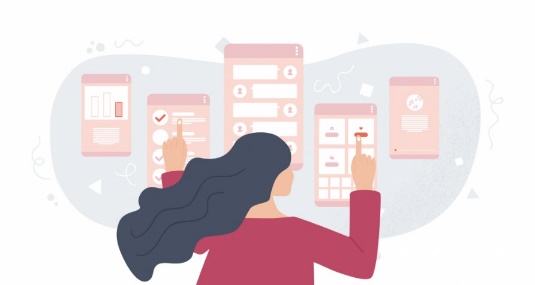 Hankkeen vaikutusten arviointi THL:n ja VTT:n kanssa
Keskeisimmät mittarit:
Palvelujen käyttö ennen ja jälkeen hankkeen; kustannusvaikutus
Kysely teknologiavaikutuksista ennen ja jälkeen hankkeen (asiakkaat, työntekijät)
Asiakkaan toimintakyvyssä tapahtuneet mahdolliset muutokset hankkeen aikana (RAI-mittari)
Hankkeen lyhyen aikavälin vaikutukset kohdistuvat asiakaspalvelujen kehittymiseen, palveluvalikoiman laajenemiseen ja työn tekemisen muutoksen aikaan saamaan työhyvinvoinnin paranemiseen. 
Pitkän aikavälin vaikutuksia ovat palvelujärjestelmän kehittyminen vastaamaan nykyistä paremmin muuttuvia ja kasvavia asiakastarpeita.
Hyvinvointivaikutukset
Hyvinvointiteknologiaa lisäämällä pystytään paremmin ennakoimaan ja tukemaan asiakkaan itsenäistä asumista.
Hanke lisää myös asiakkaiden ja omaisten osaamista digitalisoituvassa palvelujärjestelmässä toimimiseen ja teknologisten apuvälineiden hyödyntämiseen.
Henkilöstövaikutukset
Hankkeen henkilöstön valmennuskoulutukset  lisäävät teknologiaosaamista asiakas- ja palveluohjauksessa, kotihoidossa sekä uusissa sote-ammattilaisrooleissa. 
LAB älykoti-oppimisympäristön kehittäminen myötä sosiaali- ja terveysalan  opiskelijoiden arviointikyky lisääntyy kotona käytettävän teknologian ja sen hyödyntämisen osalta  
Henkilöstön kuormittuminen vähenee ja asiakastyytyväisyys lisääntyy
Kustannusvaikutukset
Tietojohtaminen lisääntyy esimiesten valmennuksen myötä, jolloin he osaavat johtaa itsenäistä asumista tukevan teknologian käyttöönottoprosesseja ja arvioida niiden vaikutuksia.
Kehitettävät toiminnot parantavat yhteiskunnan mahdollisuutta vastata jatkuvasti kasvavaan palvelujen kysyntään sekä niiden laadun ja turvallisuuden tason nousemiseen.
Teknologiaratkaisun toimivuus
Hankkeessa tehdään: Tietosuojavaikutusten arviointia ja eettisen toiminnan arviointia
Lisäksi tehdään tuotekohtaisia Digi-HTA-arviointeja. Keskeisenä arvioitava asiana on tuotteen vaikuttavuus. Hankkeen aikana kertynyttä vaikuttavuustietoa voidaan hyödyntää osana tuotteiden Digi-HTA-arviointien vaikuttavuuden näyttöä.
ShowRoomissa /neuvonta- ja ohjaustilassa on tuote-esittelyjä ja mahdollisesti niitä voi kokeilla. Lisäksi kuntalainen saa tietoonsa, mistä tuotteen voi hankkia itsenäisesti.
KARITA-hanke
Yhteystiedot
Kiitos!
Eksote, hankehallinnoija:
Katja Rääpysjärvi
p. 040 183 5366, katja.raapysjarvi@eksote.fi

Marja Laamanen
p. 040 651 5902
marja.Laamanen@eksote.fi 

Hankesihteeri
Katja Lempiäinen
katja.lempiainen@eksote.fi
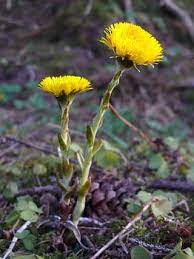